宣教关怀
天父上帝，宣教士念慈牧师在东南亚的各国难民中寻找拯救失丧的人。感谢神使用她教育了许多小孩并接触到他们的家人。最近，她所服事的教育中心来了一位新园长，恳求圣灵恩膏她，有异象与魄力，与老师们建立美好的团队关系，领导中心成长。也求圣灵引导念慈牧师，
1/2
宣教关怀
能适应新学期的教学，成为九十位学生的好牧人。圣灵更光照学生的心灵，愿意固定来上课，跟上学习进度，而且逐渐认识耶稣基督的福音。奉主耶稣基督的名，阿们。
2/2
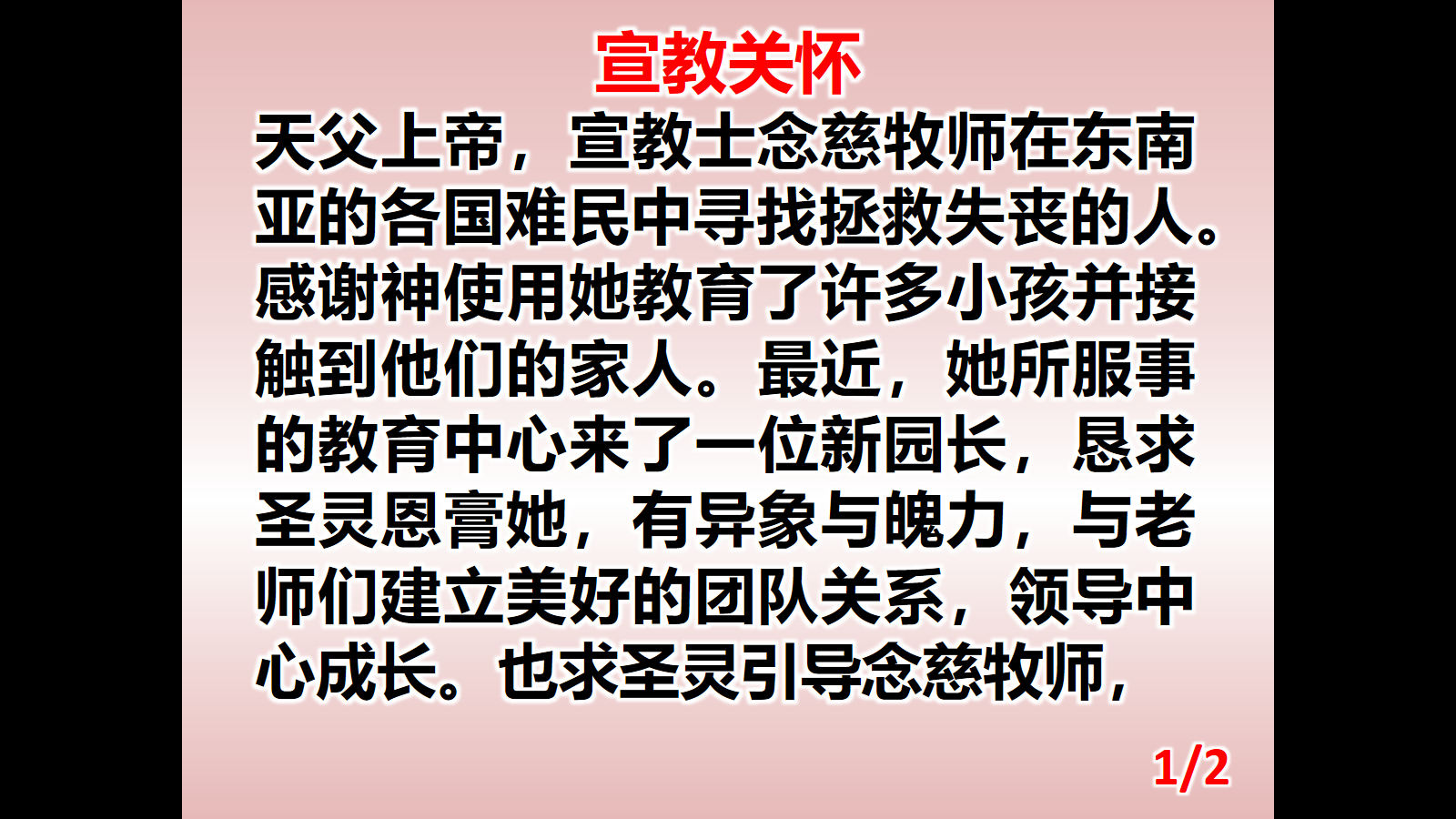 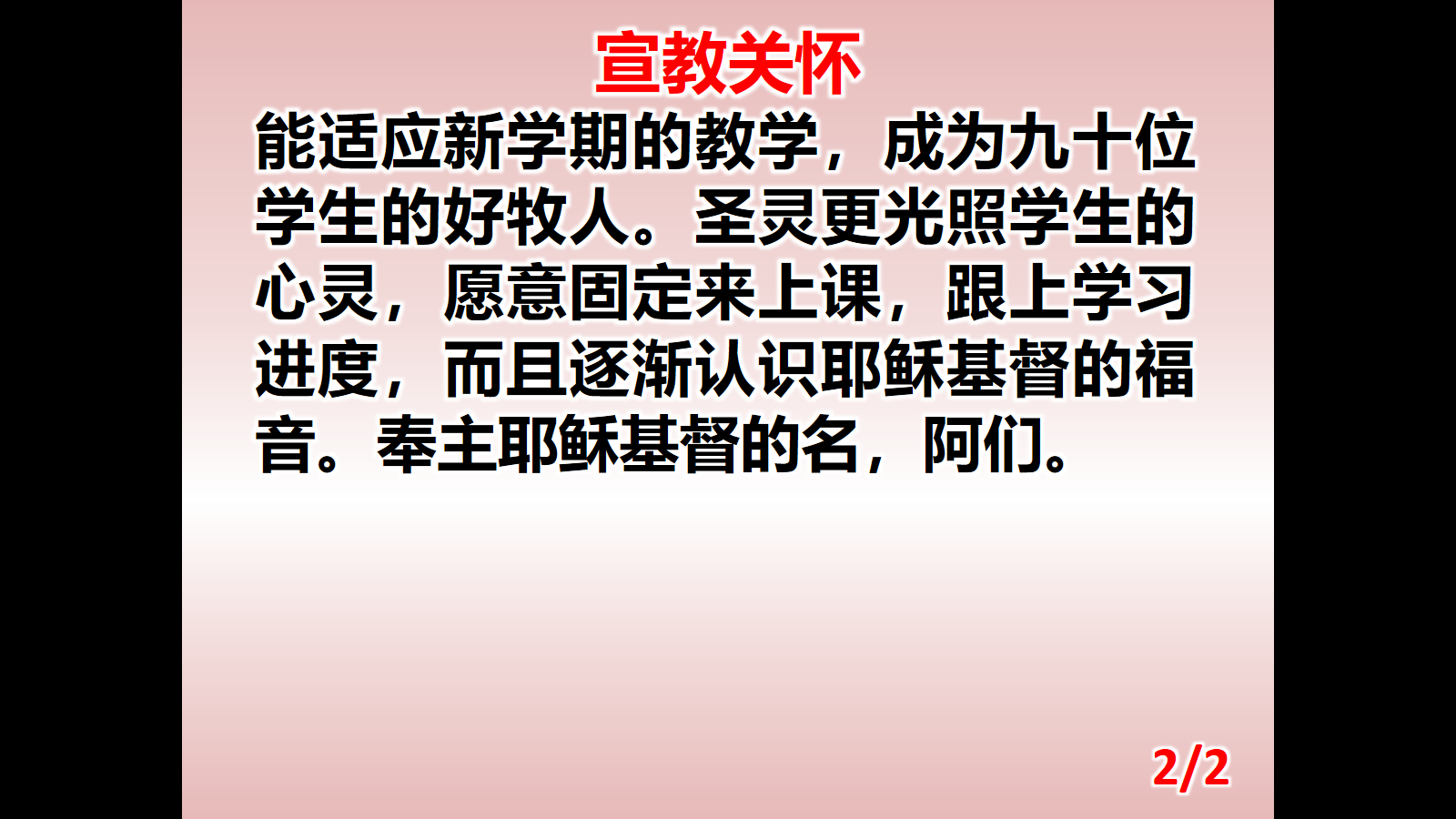